Ministerstvo životného prostredia
Slovenskej republiky
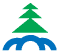 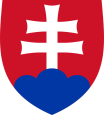 Finančné nástroje podpory environmentálnych projektov samospráv v Slovenskej republike
Mario Gnida, Matej Miezga
Odbor politiky zmeny klímy
Možnosti financovania energetickej efektívnosti a obnoviteľných zdrojov energie v mestách a obciach, 29. september 2011
Ministerstvo hospodárstva SR, Bratislava
Ministerstvo životného prostredia
Slovenskej republiky
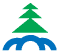 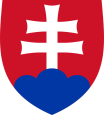 Prehľad možných finančných zdrojov (1)
Domáce fondy
Environmentálny fond (ochrana ovzdušia, podpora obnoviteľných zdrojov energie)
Štátny fond rozvoja bývania (úspory energie v rodinných domoch a bytových domoch – zatepľovanie) - právnická osoba, jeho správu vykonáva MVRR zriadený Z. č. 607/2003 Z. z. o Štátnom fonde rozvoja bývania


Špecifické domáce programy
Dotácie na slnečné kolektory a kotly na biomasu


Zelená investičná schéma(GIS)
Výnos z predaja jednotiek AAU
Ministerstvo životného prostredia
Slovenskej republiky
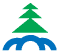 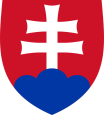 Prehľad možných finančných zdrojov (2)
Štrukturálne fondy EÚ
  Operačné programy Ministerstva životného prostredia (MŽP SR), Hospodárstva, Pôdohospodárstva a rozvoja vidieka (obnoviteľné zdroje energie, zvýšenie energetickej efektívnosti, rozvoj vidieka...)

Ďalšie finančné mechanizmy
  Nórsky finančný mechanizmus, Švajčiarsky finančný mechanizmus - zamerané na zvýšenie energetickej účinnosti a podporu  obnoviteľných  zdrojov energie v domácnostiach a priemysle

Špecifické projekty
  Napr. Trvaloudržateľná doprava v meste Bratislava
Ministerstvo životného prostredia
Slovenskej republiky
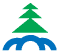 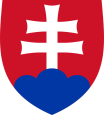 Operačný program ŽP (1)
Operačný program životné prostredie (OPŽP) má na roky 2007-2013 celkovú alokáciu 2,141 mld. € zo zdrojov Europsky fond regionálneho rozvoja a Kohézny fond
V rámci OPŽP je 5 prioritných osí:
1.Integrovaná ochrana, racionálne využívanie vôd
2. Ochrana pred povodňami
3. Ochrana ovzdušia a minimalizácia nepriaznivých vplyvov
zmeny klímy (alokácia z ERDF 180 mil. €)
4.Odpadové hospodárstvo
5. Ochrana a regenerácia prírodného prostredia a krajiny

Každá prioritná os je rozdelená na niekoľko operačných cieľov
Ministerstvo životného prostredia
Slovenskej republiky
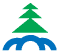 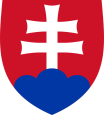 Operačný program ŽP - prioritná os 3 : (2)
Špecifický cieľ:
	Znižovanie emisií základných a ostatných znečisťujúcich látok, minimalizácia nepriaznivých vplyvov zmeny klímy vrátane podpory obnoviteľných zdrojov energie v súlade s legislatívou EÚ a SR 
	Operačný cieľ 3.1. Ochrana ovzdušia 
	Operačný cieľ 3.2. Minimalizácia nepriaznivých vplyvov klimatických zmien, vrátane podpory obnoviteľných zdrojov energie
Ministerstvo životného prostredia
Slovenskej republiky
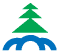 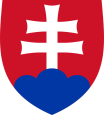 Operačný cieľ 3.2. : (1)
zmena palivovej základne v prospech palív s nižším obsahom uhlíka a OZE (biomasa, bioplyn, slnečná energia, geotermálna energia), zacielené na zníženie emisií skleníkových plynov a základných znečisťujúcich látok v oblasti výroby tepla vo verejných objektoch
zmena palivovej základne v prospech palív s nižším obsahom uhlíka a OZE na zdroji, aj v kombinácii s kogeneráciou
výstavba alebo modernizácia primárnych a diaľkových rozvodov pre systémy centrálneho zásobovania teplom (len súčasť zmeny pal. základne)
inštalácia tepelných čerpadiel za účelom náhrady produkcie tepla a teplej vody z neobnoviteľných zdrojov energie - v kombinácii so zmenou palivovej základne v prospech OZE alebo bez nej

štúdie dopadov nepriaznivých dôsledkov zmeny klímy, monitorovanie, inventarizácia a projekcie emisií skleníkových plynov, informačné kampane o dôsledkoch zmeny klímy atď.
Ministerstvo životného prostredia
Slovenskej republiky
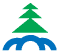 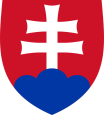 Operačný cieľ 3.2. : Oprávnení príjimatelia (2)
podrobnosti v Programovom manuáli OP ŽP – podľa typu aktivít
Ministerstvo životného prostredia
Slovenskej republiky
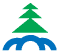 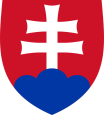 Prehľad podporených projektov do 30.5.2011
Finančná stránka
štátne organizácie – spolufinancovanie do 100% ,	85% ERDF + 15 % ŠR
obce, samospráva - spolufinancovanie do 95%
právnické (a fyzické) osoby oprávnené na podnikanie - spolufinancovanie max. do 95%
Ďalšie informácie o OP ZP: www.opzp.sk, www.nsrr.sk
Ministerstvo životného prostredia
Slovenskej republiky
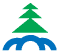 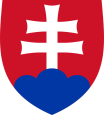 Environmentálny fond (EF) (1)
zriadený Z. č. 587/2004 Z.z. o Environmentálnom fonde 
organizácia s celoslovenskou pôsobnosťou 
štátna podpora starostlivosti o životné prostredie a tvorbu životného prostredia na princípoch trvalo udržateľného rozvoja
Podrobnosti o podmienkach poskytovania a použitia podpory Vyhláška MŽP SR č. 157/2005 Z. z., ktorou sa vykonáva zákon o Environmentálnom fonde
vlastné zdroje vo výške min. 5% na spolufinancovanie
Žiadosti o podporu formou dotácie predkladá žiadateľ fondu k 31. októbru predchádzajúceho rozpočtového roka
Žiadosti o podporu formou úveru predkladá žiadateľ fondu v priebehu kalendárneho roka
Podrobnosti o podmienkach podpory ustanovuje § 8 zákona o Environmentálnom fonde a § 2 vyhlášky.
Ministerstvo životného prostredia
Slovenskej republiky
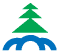 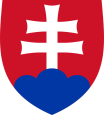 Oblasti podpory (2)
A. Oblasť:  Ochrana ovzdušia a ozónovej vrstvy Zeme
B. Oblasť:  OCHRANA A VYUŽÍVANIE VÔD 
C. Oblasť:  ROZVOJ ODPADOVÉHO HOSPODÁRSTVA 
D. Oblasť:  OCHRANA PRÍRODY A KRAJINY 
E. Oblasť:  ENVIRONMENTÁLNA VÝCHOVA, VZDELÁVANIE A 		            PROPAGÁCIA 
F. Oblasť:  PRIESKUM, VÝSKUM A VÝVOJ ZAMERANÝ NA ZISŤOVANIE A ZLEPŠENIE STAVU ŽIVOTNÉHO PROSTREDIA 
G. Oblasť:  ZELENÁ INVESTIČNÁ SCHÉMA
Ďalšie informácie o EF: www.envirofond.sk, http://www.envirofond.sk/sk/podpora.html
Ministerstvo životného prostredia
Slovenskej republiky
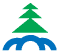 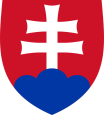 Žiadateľ o podporu (3)
Žiadateľom o podporu môže byť: 
fyzická osoba, ktorá nepodniká a ktorá je občanom Slovenskej republiky a má na území Slovenskej republiky trvalý pobyt a ktorá dovŕšila vek 18 rokov a má vlastný pravidelný príjem, alebo
právnická osoba, ktorá podniká a fyzická osoba - so sídlom na území Slovenskej republiky
právnická osoba, ktorá nepodniká, obec, samosprávny kraj, príspevková organizácia, občianske združenie, záujmové združenie právnických osôb, nadácia, neinvestičný fond alebo nezisková organizácia poskytujúca verejnoprospešné služby s environmentálnym zameraním alebo cirkev a náboženská spoločnosť
Ministerstvo životného prostredia
Slovenskej republiky
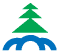 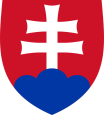 Prehľad schválených finančných prostriedkoch z EF
Dotácie
Úvery
Ministerstvo životného prostredia
Slovenskej republiky
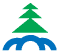 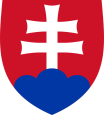 Zelená investičná schéma (1)
Environmentálny fond (EF, www.envirofond.sk) je príjemcom výnosov z predaja AAU pod dohľadom MŽP SR. Ministerstvo je zodpovedné za alokáciu zdrojov pre vybrané programy a projekty – v roku 2011 nepredané žiadne AAUs
GIS vo všeobecnosti je mechanizmus vytvorený na financovanie domácich projektov v oblasti znižovania emisií skleníkových plynov(mitigácia) z výnosov z predaja AAUs
GIS umožňuje efektívne prepojenie mitigačných projektov s jednotkami AAUs a je často výhradnou podmienkou kupujúceho pri medzinárodnom obchodovaní s emisiami podľa článku 17 Kjótskeho protokolu
Kvalitatívne charakteristiky GIS sú jedným z parametrov, ktorý ovplyvňuje konečnú cenu pri predaji voľných jednotiek AAUs
Forma podpory: dotácie alebo úvery
Ministerstvo životného prostredia
Slovenskej republiky
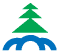 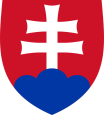 Zelená investičná schéma (2)
Právny rámec GIS SR v súčasnosti predstavujú: 

príslušné ustanovenia zákona č.572/2004 o obchodovaní s emisnými kvótami v znení neskorších predpisov (§ 9,odsek 4...)
príslušné ustanovenia zákona č. 587/2004 o Environmentálnom fonde v znení neskorších predpisov
rozhodnutie operatívnej porady MŽP SR z 20.novembra 2009, ktorým bola (na základe vypracovaného rámcového návrhu) oficiálne schválená Zelená investičná schéma (GIS) SR
Ministerstvo životného prostredia
Slovenskej republiky
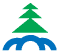 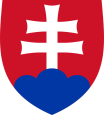 Zelená investičná schéma (GIS) (3)
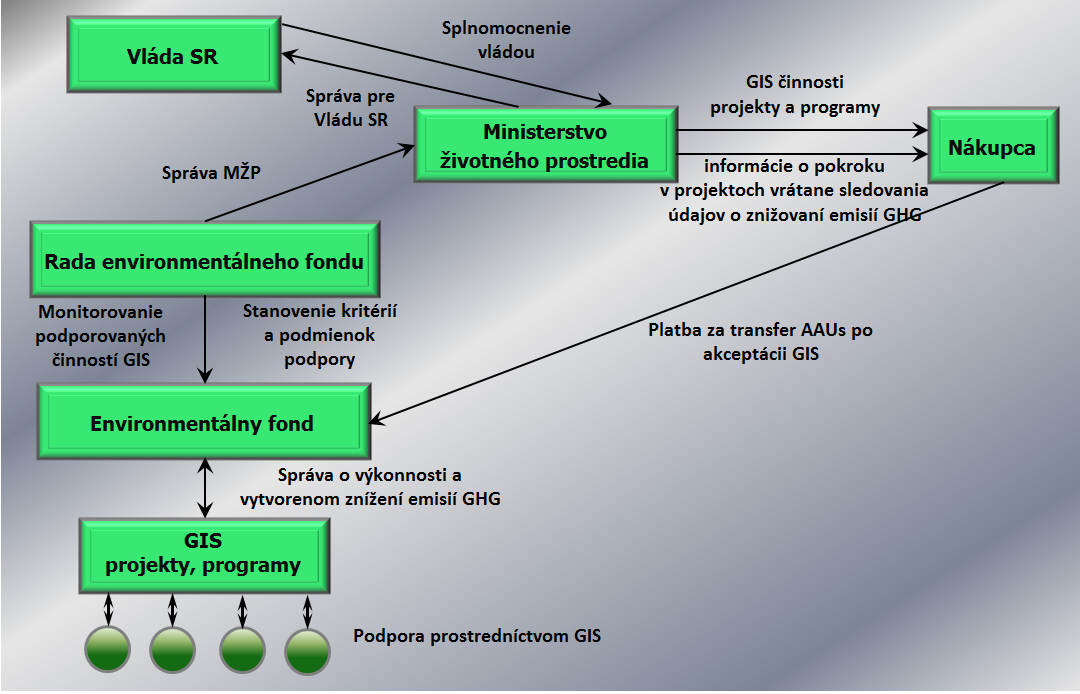 Ministerstvo životného prostredia
Slovenskej republiky
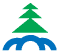 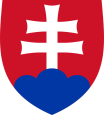 Žiadateľ o podporu (4)
Právnická osoba, ktorá podniká
Právnická osoba, ktorá nepodniká, obec, samosprávny kraj, príspevková organizácia, občianske združenie, záujmové združenie právnických osôb, nadácia, neinvestičný fond alebo nezisková organizácia, poskytujúca verejnoprospešné služby s environmentálnym zameraním alebo cirkev či náboženská spoločnosť
fyzická osoba, ktorá nepodniká  
fyzická osoba, ktorá podniká
Posledný termín na podanie žiadosti o dotáciu je 31.10.20XX
Ministerstvo životného prostredia
Slovenskej republiky
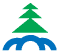 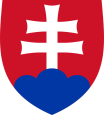 Podporované činnosti formou dotácii
Jednotlivé projekty
Výmena zariadení na prípravu tepla, teplej úžitkovej vody a chladu - využívajúcich fosílne palivá za zariadenia využívajúce biomasu, za tepelné čerpadlá alebo solárne systémy vrátane výmeny celej sústavy
Činnosť GIS 1
Inštalácia nových zariadení na prípravu tepla, teplej úžitkovej vody a chladu využívajúce biomasu alebo solárne systémy, inštalácia tepelných čerpadiel vrátane inštalácie celej sústavy
Činnosť GIS 2
Činnosť GIS 3
Inštalácia nových zariadení s cieľom úspory energie
Modernizácia zariadení s cieľom úspory elektrickej energie a/alebo fosílnych palív (napr. inteligentné riadenie budovy)
Činnosť GIS 4
Programy
Program na zlepšenie energetickej hospodárnosti budov
Činnosť GIS 5
Ministerstvo životného prostredia
Slovenskej republiky
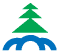 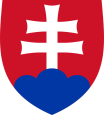 Podporované činnosti formou úveru (1)
Jednotlivé projekty
Výmena zariadení na prípravu tepla, teplej úžitkovej vody a chladu - využívajúcich fosílne palivá za zariadenia využívajúce biomasu, za tepelné čerpadlá alebo solárne systémy vrátane výmeny celej sústavy
Činnosť GIS 1
Inštalácia nových zariadení na prípravu tepla, teplej úžitkovej vody a chladu využívajúce biomasu alebo solárne systémy, inštalácia tepelných čerpadiel vrátane inštalácie celej sústavy
Činnosť GIS 2
Činnosť GIS 3
Inštalácia nových zariadení s cieľom úspory energie
Modernizácia zariadení s cieľom úspory elektrickej energie a/alebo fosílnych palív (napr. inteligentné riadenie budovy, dopravné systémy)
Činnosť GIS 4
Zníženie tepelných strát v rozvodoch tepelných médií v centrálnych rozvodoch tepla
Činnosť GIS 5
Ministerstvo životného prostredia
Slovenskej republiky
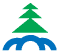 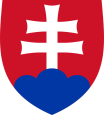 Podporované činnosti formou úveru (2)
Jednotlivé projekty
Činnosť GIS 6
Nákup elektromobilov
Činnosť GIS 7
Zlepšenie energetickej hospodárnosti budov
Programy
Činnosť GIS 8
Program na zlepšenie energetickej hospodárnosti budov
Ďalšie informácie o GIS: http://www.envirofond.sk/sk/podpora_zelena_schema12.html
Ministerstvo životného prostredia
Slovenskej republiky
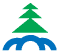 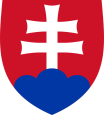 Základné kritéria uplatňované pri hodnotení žiadostí o dotáciu a úver
1.	Projekt je realizovaný nad rámec platnej environmentálnej legislatívy (environmental additionality); 
2.	Predpokladané zníženie emisií skleníkových plynov;
3.	Predpokladané zníženie spotreby energetických nosičov (palivo, teplo, elektrická energia);
4.	Efektívnosť vynaložených prostriedkov daná mernou investičnou náročnosťou v EUR/jednotka zníženia emisií skleníkových plynov - vypočítané z celkových nákladov na realizáciu opatrenia a celkového dosiahnutého zníženia emisií skleníkových plynov; 
5.	Na realizáciu projektu neboli a nebudú použité finančné zdroje          z iných podporných schém a programov; 
6.	Technológie a technické riešenia aplikované v projekte vyhovujú požiadavke najlepšie dostupnej technológii, ktorá neprekračuje nadmerné náklady.
Ministerstvo životného prostredia
Slovenskej republiky
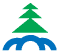 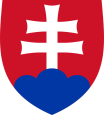 Stav žiadostí k 30. júnu 2011
Jednotlivé projekty
Programy
Spolu
Ministerstvo životného prostredia
Slovenskej republiky
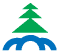 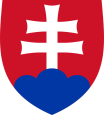 Najčastejšie chyby pri vypĺňaní žiadostí
žiadosti s údajmi o žiadateľovi bez príloh v zmysle zákona o fonde a jeho vykonávacej vyhlášky, celkové náklady nepodložené žiadnym rozpočtom príp. kalkuláciou,
  absencia projektovej dokumentácie a príslušných povolení na realizáciu,
  nereagovali na výzvu, z Environmentálneho fondu o doplnení dokladov k žiadosti
  po obdŕžaní výzvy z Environmentálneho fondu o doplnení dokladov k žiadosti písomne zdôvodnili nepotrebnosť zaslania požadovaných dokladov v zmysle výzvy o doplnenie dokladov,
  nevedeli, aké povolenie na realizáciu potrebujú,
  chýbala projektová dokumentácia, energetický audit, odborné posudky, ...
  pri fyzických osobách, ktoré nepodnikajú chýbala projektová dokumentácia a povolenie na realizáciu,
  nevedeli ako sa vypĺňajú emisné ukazovatele (EF neposkytuje návod),
  nevedeli správne zaradiť v rámci vyhlásených činností do GIS 1, GIS 2 a        
    GIS 3, GIS 4,
matematické nepresnosti, .... atď.
Ministerstvo životného prostredia
Slovenskej republiky
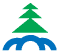 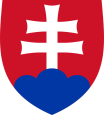 Skúsenosti z iných krajín – GIS (1)
Program Zelená úsporám – Česká republika
Program Zelená úsporám slúži k znižovaniu CO2 v atmosfére (GHG) v oblasti obytných budov
Program vytvorený Ministerstvom životného prostredia  ČR
Spravovaný Štátnym fondom životného prostredia ČR
Poskytnutá podpora se vztahuje k nákladom investovaným na veľkosť stavebnej plochy RD -max. na 350 m2 , BD - max. na 120 m2 na byt. jednotky Prostriedky programu získané z predaja emisných kreditov (AAU)
Program sa delí na 3 oblasti podpory:
A. Úspora energie na vykurovaní  (Celkové zateplenie, čiastkové zateplenie)
B. Pasívne stavby
C. Využívanie OZE a vykurovanie a prípravu teplej vody (Výmena neekologického vykurovania  za nízkoemisné zdroje na biomasu a tepelné čerpadlá, ich inštalácia do novostavieb, inštalácia solárnych kolektorov
D. Dotačný bonus za kombinácie opatrení 
E. Dotácie na prípravu a realizáciu podporovaných opatrení v rámci   
    Programu Zelená úsporám.
Ministerstvo životného prostredia
Slovenskej republiky
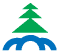 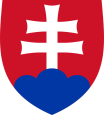 Skúsenosti z iných krajín – GIS (2)
Program Zelená úsporám v číslach
Štart programu: 7. apríl 2009

Do 1. júla 2011 – Schválených viac ako 64 000 žiadostí


Vynaložené prostriedky
Viac ako 16 miliárd CZK
640 mil. EUR
Ďalšie informácie o Programe: www.zelenausporam.cz
Ministerstvo životného prostredia
Slovenskej republiky
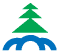 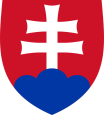 Úspory energie je potrebné zlepšiť v stavebníctve
Cieľ: znížiť a minimalizovať spotrebu energie na vykurovanie a chladenie a zníženie spotreby energie na ohrev vody
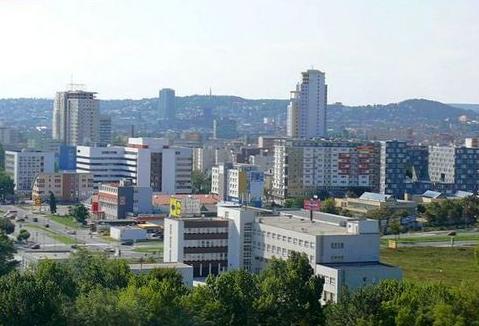 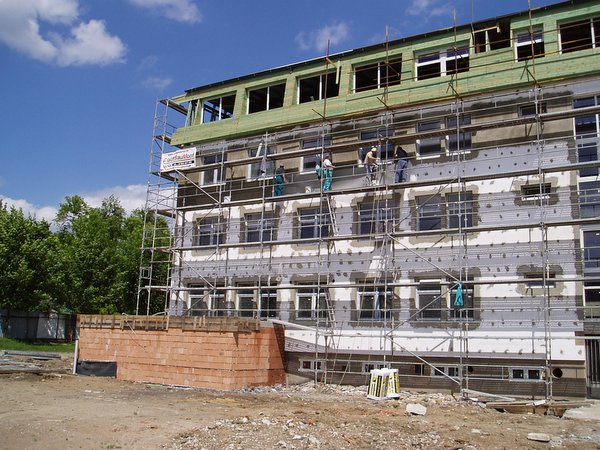 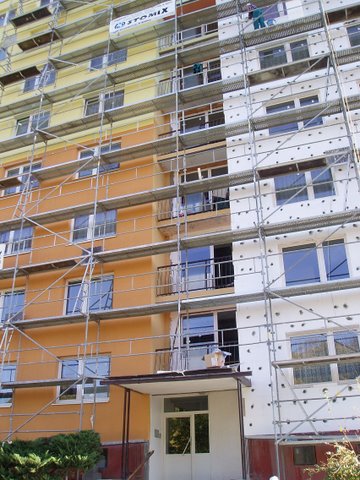 (RD, BD, komerčné budovy, obecné a verejné budovy, administratívne budovy...)
Mário Gnida
mario.gnida@eviro.gov.sk
Ďakujem Vám za pozornosť
Mário GnidaMinisterstvo životného prostredia SRe-mail: mario.gnida@enviro.gov.sk
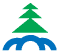 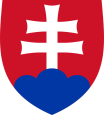